12.01.2019
Устный счет.
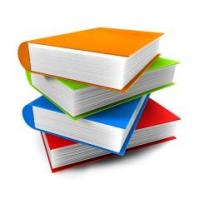 Алгебра 8 класс
Учитель математики МБОУ СОШ № 25  г. Крымска     Малая Е.В.
Решите уравнение:
х = -3
х = 0,1
х = 11
х = 3
Решите уравнение:
3x – 4 = 2x
3x – 4 = 3x
x = 4
0·x = 4
Ответ: 4
Ответ: нет корней
3x – 4 = 3x – 4
0·x = 0
Ответ: x-любое число
Линейные уравнения:ax+b=0
12.01.2019
Тема урока:
Определение квадратного уравнения.
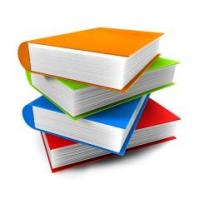 Алгебра 8 класс
Учитель математики МБОУ СОШ № 25  г. Крымска     Малая Е.В.
Каждое из уравнений
Имеют вид     ax2+bx+c=0, такие уравнения называют квадратными
Квадратным уравнением называется уравнение вида ах2 + bх + с = 0, где х –переменная, а, b и с - некоторые числа, причем а  0.
Числа а, b и с - коэффициенты квадратного уравнения. 
а - первый коэффициент, 
b – второй коэффициент и 
с – свободное число
Выясните является ли уравнение квадратным.
–2t2+8t+2=0
– у+6=4
х2+7х –44=0
–у2+6у=0
а+3а2= –11
х2+4=0
а+3а2= 3а2
а³+3а –11=0
Для каждого из заданных уравнений вида 
ax2 + bx + c = 0 укажите коэффициенты a, b, c .
Составьте квадратные уравнения
Квадратным уравнением наз. уравнение вида ax2+bx+c=0, где коэффициенты a, b, c – любые действительные числа, причем  a≠0.
Квадратное уравнение называют приведенным, если старший коэффициент равен 1;
квадратное уравнение называют непривиденным, если старший коэффициент отличен от 1.
Примеры:
- неприведенное квадратное уравнение.
- приведенное квадратное уравнение.
Квадратное уравнение  ах² +bх + с = 0, a≠ 0    называют  неполным, если хотя бы один из коэффициентов  b или  с равен нулю.
Неполное квадратное уравнение  -  это уравнение одного из  следующих  видов:
ах² + с = 0, b = 0
ах² +bх = 0, с = 0
ах² = 0, b = 0, с = 0
Исследуем квадратное уравнение
ax2+ bx +c=0
0
0
, a ≠ 0
Примеры:
– 4х2 + 36 = 0
2х2 + 18 = 0
– 4х2 = – 36
2х2 = − 18
х2 = 9
х2 = − 9

х1;2 =  ± 3
Уравнение не имеет корней
Исследуем квадратное уравнение
ax2+ bx +c =0
0
, a ≠ 0
2х2 + 5х = 0
Примеры:
х (2х + 5) = 0
х= 0
2х +5 =0
х = − 2,5
х1 = 0; х2 = − 2,5
Произведение   х(ах + b)  равно нулю тогда и только тогда, когда хотя бы один из множителей равен нулю.
Исследуем квадратное уравнение
ax2+ bx +c =0
0
0
, a ≠ 0
2,3х2 = 0
Примеры:
х2 = 0
х = 0;
Неполное квадратное уравнение ах² =0 имеет единственный корень 0.